Фауна.Фауна Черноморского побережья Кавказа очень разнообразна.
Фауна.
Фауна Черноморского побережья также оче разнообразна.
Из крупных млекопитающих
 здесь обитают бурый кавказский медведь, КАВКАЗСКИЙ КАМЫШОВЫЙ КОТ, волк, лисица, рысь, благородный олень, косуля, шакал, енот-полоскун, енотовидная собака и другие.
КАВКАЗСКИЙ КАМЫШОВЫЙ КОТ
Кавказский камышовый кот - тип хордовые, класс - млекопитающие, отряд - хищные, семейство - кошачьи.
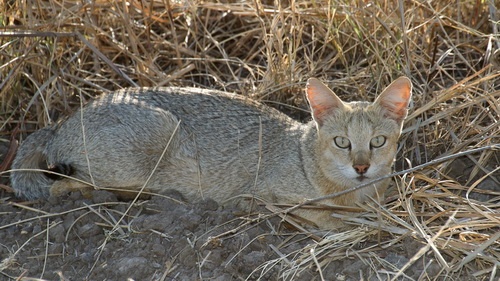 Камышовый кот очень внушительный зверь. Он крупнее любого из представителей домашних кошек: в длину достигает 60—90 см, масса от 8 до 12 кг. Тело у камышового кота сравнительно короткое, ноги высокие, хвост недлинный (21—30 см), на ушах небольшие кисточки. Камышовые коты живут в норах, но сами их не роют, а используют норы других животных, выстилая их травой и шерстью. Камышовый кот живет около 15 лет.
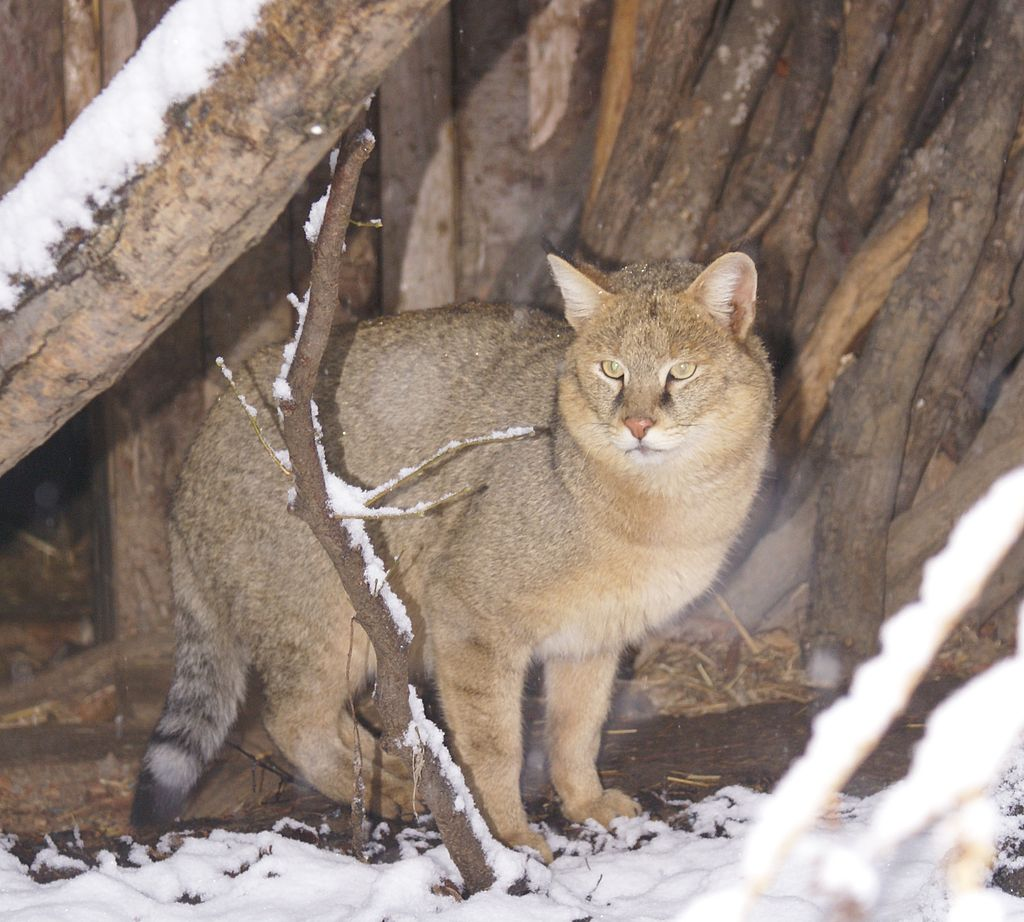 Охотится хищник в основном в ночное время. Его главной добычей являются водоплавающие и живущие в зарослях птицы, а также мелкие млекопитающие вроде мышей, сусликов, зайцев, и даже поросят кабанов. Так же может нападать на домашнюю птицу. Камышовый кот, в отличии от почти всех других представителей кошачьих, совсем не боится воды, отлично плавает, что часто бывает необходимо во время охоты или бегства от хищников.
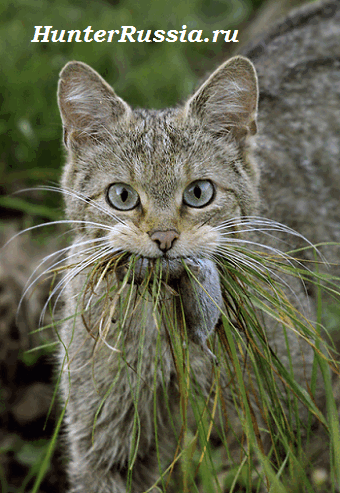 Кавказский камышовый кот редкий, исчезающий вид, занесен в Красную книгу.
Презентация на тему : 
« Животное фауны Черноморского побережья Кавказа   » 
подготовил
Ученик  4  класса « Д »
МОУ Лицей г.Истры
Скориков  Алексей 

Преподаватель Соколова Елена Владимировна

Ноябрь 2015 года